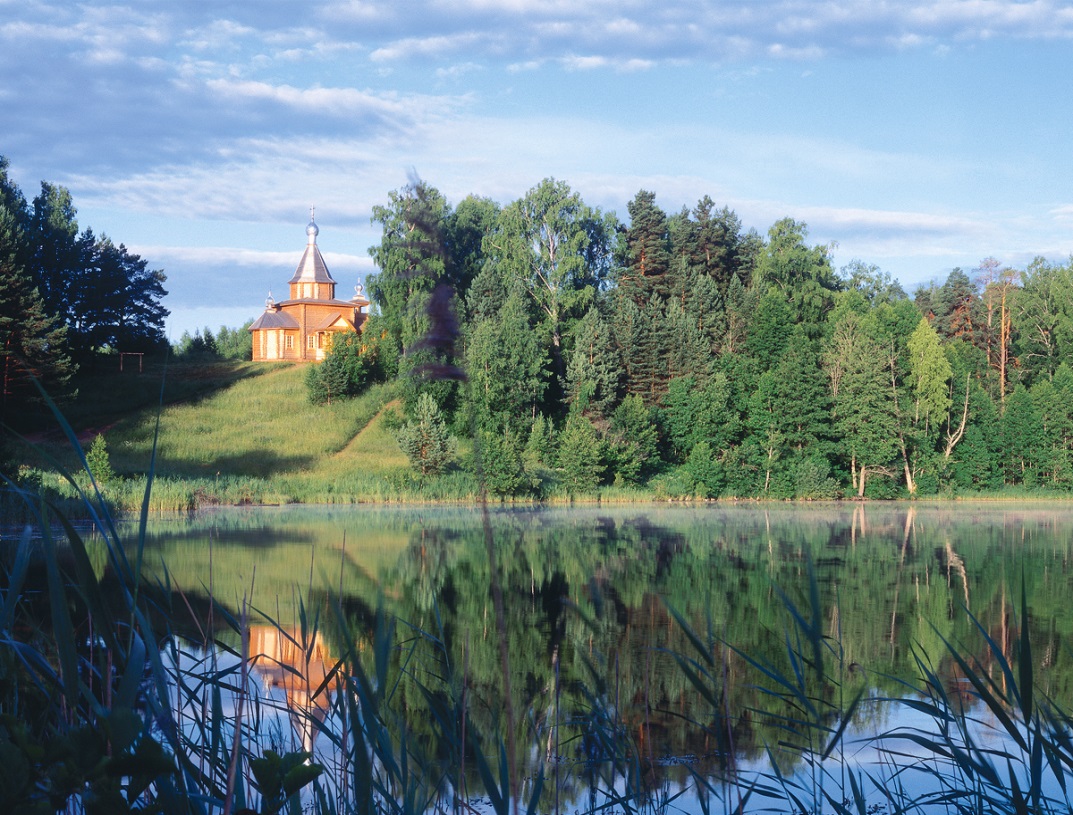 Воскресенский 
               муниципальный район
               Нижегородской области
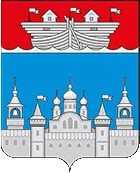 БЮДЖЕТ  ДЛЯ  ГРАЖДАН
 по решению «О бюджете муниципального района 
на 2018 год и на плановый период
2019 и 2020 годов»
Что такое «Бюджет для граждан»
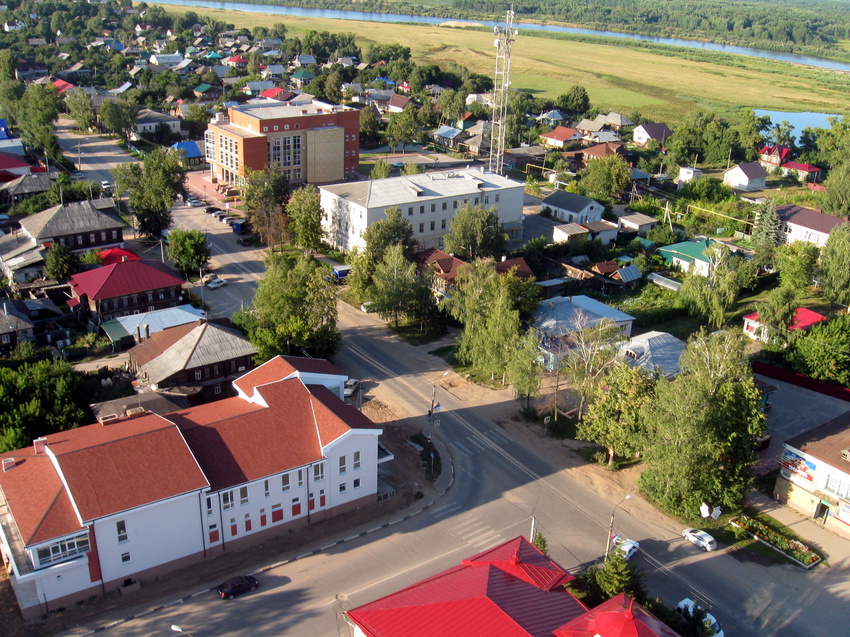 «Бюджет для граждан» – информационный сборник, который познакомит население района с основными положениями главного финансового документа Воскресенского района – районного бюджета, а именно проекта районного бюджета на 2018 год и на плановый
период 2019 и 2020 годов. В сборнике в доступной форме представлено описание доходов, расходов бюджета и их структуры, приоритетные направления  расходования бюджетных средств, объемы бюджетных ассигнований, направляемых на финансирование социально-значимых мероприятий в сфере образования,  культуры,  жилищно – коммунального хозяйства и других сферах.
Бюджет- это форма образования и расходования денежных средств, предназначенных для финансового обеспечения задач и функций государства и местного самоуправления
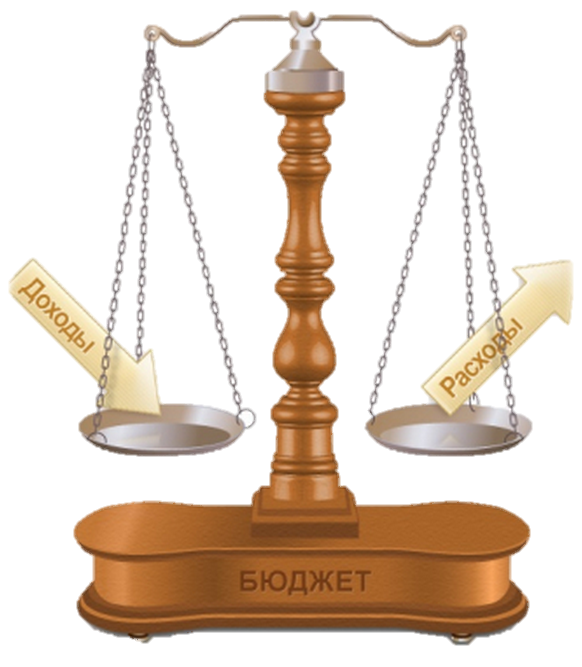 В случае превышения расходов над доходами образуется    ДЕФИЦИТ  БЮДЖЕТА
(необходимы источники покрытия дефицита, можно, например, использовать остатки 
средств на начало года или привлечь  кредиты)
В случае превышения доходов над расходами образуется   
ПРОФИЦИТ  БЮДЖЕТА (можно накапливать резервы, погашать имеющиеся долги, увеличивать расходы)
Сбалансированность бюджета по доходам и расходам - основополагающее требование, предъявляемое к органам, составляющим и утверждающим бюджет
Из чего состоит бюджетная система Воскресенского района
Консолидированный бюджет Воскресенского муниципального района
Бюджеты поселений (11)
Бюджет муниципального района (1)
Бюджеты сельских поселений (10):
Благовещенский,
Богородский,
Владимирский,
Воздвиженский,
Капустихинский,
Глуховский,
Егоровский,
Нахратовский,
Нестиарский,
Староустинский
Бюджет городского поселения (1):
р.п.Воскресенское
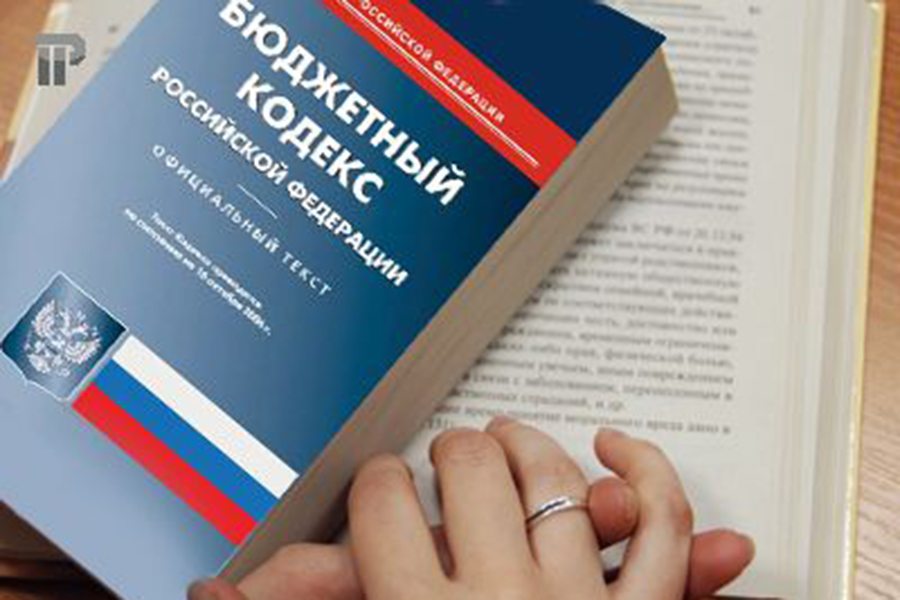 На чем основывается составление районного  бюджета
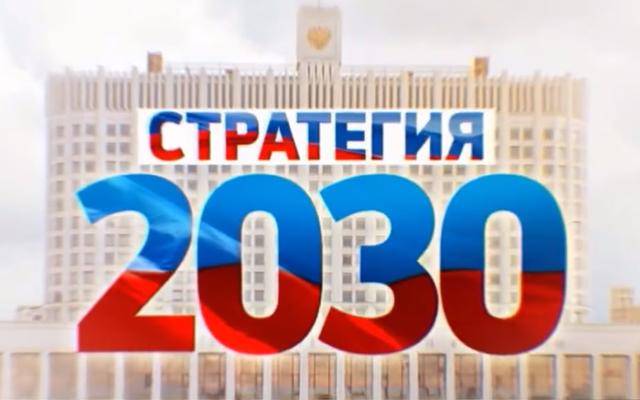 Бюджетное послание Президента Российской Федерации Федеральному Собранию
Основные направления бюджетной и налоговой политики Нижегородской области на 2018 год и на плановый период 2019 и 2020 годов
Основные направления бюджетной и налоговой 
политики  Воскресенского района на 2018 год
 и на плановый период 2019 и 2020 годов
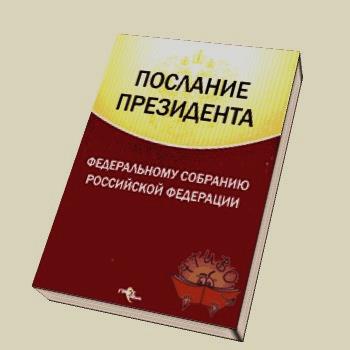 Прогноз социально- экономического развития Воскресенского  района на среднесрочный период
Итоги исполнения консолидированного бюджета за 2016 год и текущий период 2017 года
Муниципальные программы Воскресенского  района (18 программ)
ЭТАПЫ  СОСТАВЛЕНИЯ  БЮДЖЕТА
Сентябрь - октябрь
Составление проекта районного бюджета: До начала составления проекта районного бюджета администрацией Воскресенского района принимается нормативно-правовой акт, в котором определяются ответственные исполнители, порядок и сроки работы над документами и материалами, необходимыми для составления проекта районного бюджета, прогноза социально-экономического 
 развития района. Непосредственное составление районного бюджета осуществляет управление финансов администрации Воскресенского района. Основные параметры районного бюджета, подходы к формированию районного бюджета и межбюджетных отношений с поселениями района, составленный проект Решения о районном бюджете принимаются на заседаниях бюджетной комиссии под председательством главы администрации Воскресенского муниципального района
Ноябрь - декабрь
Рассмотрение проекта бюджета: Проект районного бюджета со всеми необходимыми документами, предусмотренными ст.184.2 Бюджетного Кодекса РФ, администрация Воскресенского района вносит не позднее 15 ноября в Земское собрание Воскресенского муниципального района. В декабре проект районного бюджета рассматривается на публичных слушаниях и на заседаниях постоянных комиссий Земского собрания
Декабрь
Утверждение бюджета: Решение о районном бюджете на очередной финансовый год и плановый период утверждается депутатами Земского собрания Воскресенского муниципального района
Основные направления бюджетной и налоговой политики Воскресенского муниципального района 
на 2018 год и плановый период 2019 и 2020 годов
Из чего складываются доходы бюджета
ДОХОДЫ  БЮДЖЕТА -  безвозмездные и безвозвратные поступления денежных средств в бюджет
Налоговые доходы
Поступления от уплаты налогов, установленных Налоговым кодексом РФ ( налог на доходы физических лиц; единый налог на вмененный доход; единый сельхозналог; госпошлина; имущественные налоги и др.)
Безвозмездные поступления
Поступления от других бюджетов бюджетной системы, граждан и организаций 
(межбюджетные трансферты в виде дотаций,  субвенций, субсидий, поступления от юридических и физических лиц, кроме налоговых и неналоговых доходов)
Неналоговые доходы
Поступления от уплаты пошлин и сборов, установленных  законодательством РФ 
( доходы от использования муниципального имущества, плата за негативное воздействие на окружающую среду, штрафы за нарушение законодательства и др.)
Какие  налоги  уплачивают  жители
 в  бюджет  Воскресенского  района
Земельный налог
(поступает в бюджеты поселений)
Исчисляется исходя из кадастровой стоимости земельных участков.
Ставка налога  устанавливается представительным органом поселения:
0,3%- по участкам, занятым жилищным фондом, сельскохозяйственного назначения, для личного подсобного хозяйства, дачного хозяйства; 
1,5%- в отношении других участков
Налог на доходы
 физических лиц
(поступает в районный бюджет и бюджеты поселений)
 гл.23 Налогового кодекса РФ, ставка налога 13%, в отдельных случаях 9%, 30% и 35%
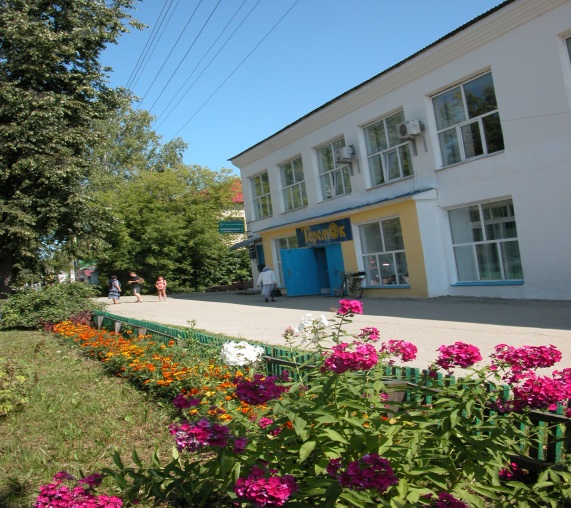 Налог на имущество физических лиц  (поступает в бюджеты  поселений)
Исчисляется исходя из кадастровой стоимости объекта налогообложения. Ставка 
налога устанавливается представительным органом поселения:
от 0,1 %  до 0,3 %  в отношении:
жилых домов, жилых помещений, гаражей;
-хозяйственных строений, площадь каждого из которых не превышает 50 кв.м. 
в размере 2 % в отношении:
- по определенному министерством инвестиций, земельных и имущественных отношений Нижегородской области перечню объектов недвижимого имущества, в отношении которых налоговая база определяется как кадастровая стоимость в соответствии с НК РФ (административно-деловые и торговые центры, офисы, объекты общественного питания  и бытового обслуживания и др.)
- объектов, кадастровая стоимость каждого из которых превышает 300 миллионов рублей;
0,5 % в отношении прочих объектов налогообложения.
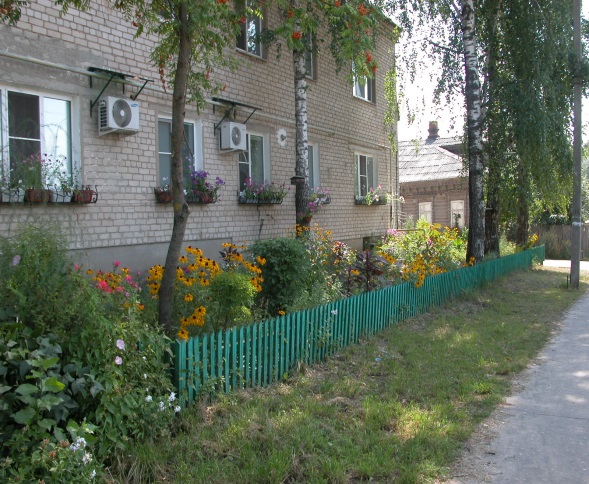 Как распределяются расходы по основным функциям государства
Общегосударственные вопросы
Национальная оборона
Межбюджетные трансферты
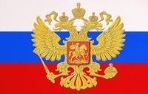 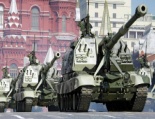 Национальная безопасность и правоохранительная деятельность
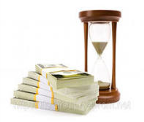 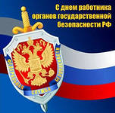 Средства массовой информации
Национальная экономика
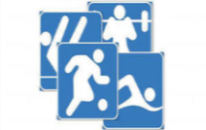 Физическая культура и спорт
Жилищно -коммунальное хозяйство
Социальная политика
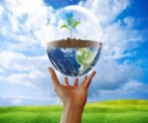 Охрана окружающей среды
Культура, кинематография
Образование
Принципы формирования расходов бюджета: по муниципальным программам, по разделам (подразделам) функциональной структуры, по ведомствам в соответствии с расходными обязательствами, законодательно закрепленными за соответствующими уровнями бюджетов.
Что такое программный бюджет
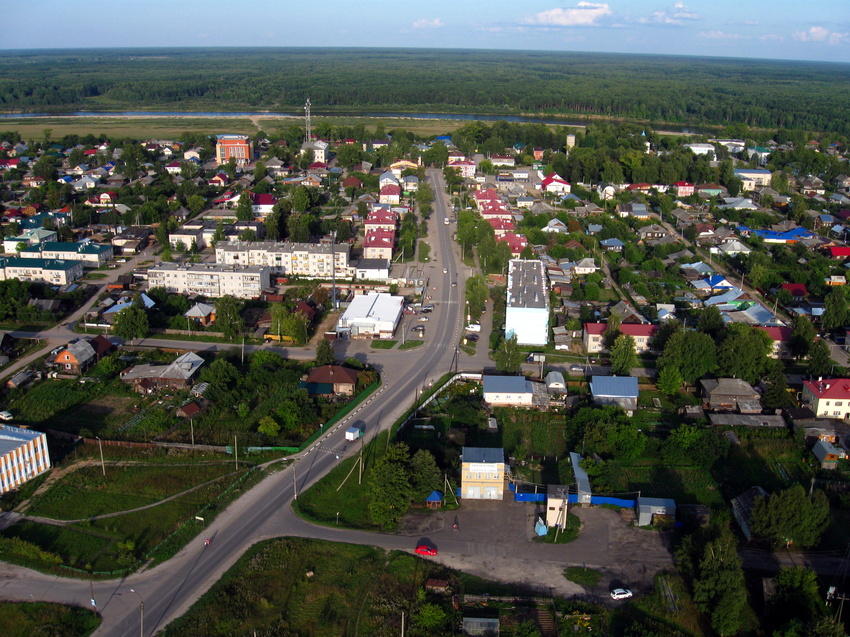 Программный бюджет отличается от традиционного тем, что все или почти все расходы включены в программы и каждая программа своей целью прямо увязана с тем или иным стратегическим итогом деятельности ведомства
Программное бюджетирование представляет собой методологию планирования, исполнения и контроля за исполнением бюджета, обеспечивающую взаимосвязь процесса распределения расходов с результатами от реализации программ, разрабатываемых на основе стратегических целей, с учетом приоритетов государственной политики, общественной значимости ожидаемых и конечных результатов использования бюджетных средств
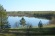 Взаимосвязь бюджетных расходов с результатами реализации мунципальных программ
Осуществление бюджетных расходов посредством финансирования муниципальных программ
Повышение качества бюджетного планирования и исполнения бюджета
Районный бюджет на 2018год и на плановый период 2019 и 2020 годов сформирован в «программном» формате на основе 18 муниципальных программ Воскресенского района
Какие показатели характеризуют
наш район в 2018 году
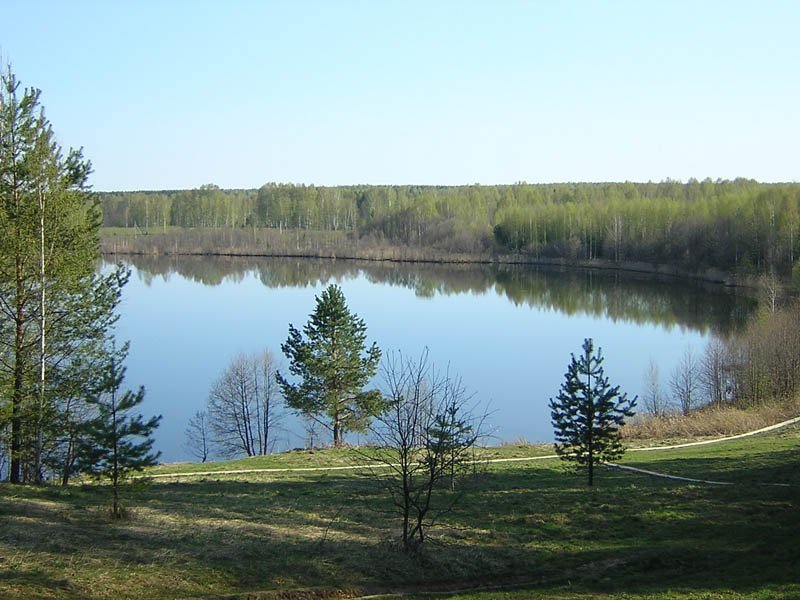 Площадь 3 554 кв.км.
Численность населения района 
19 522 чел.
Объем отгруженных товаров собственного производства, выполненных работ и услуг 1 828,2  млн.руб.
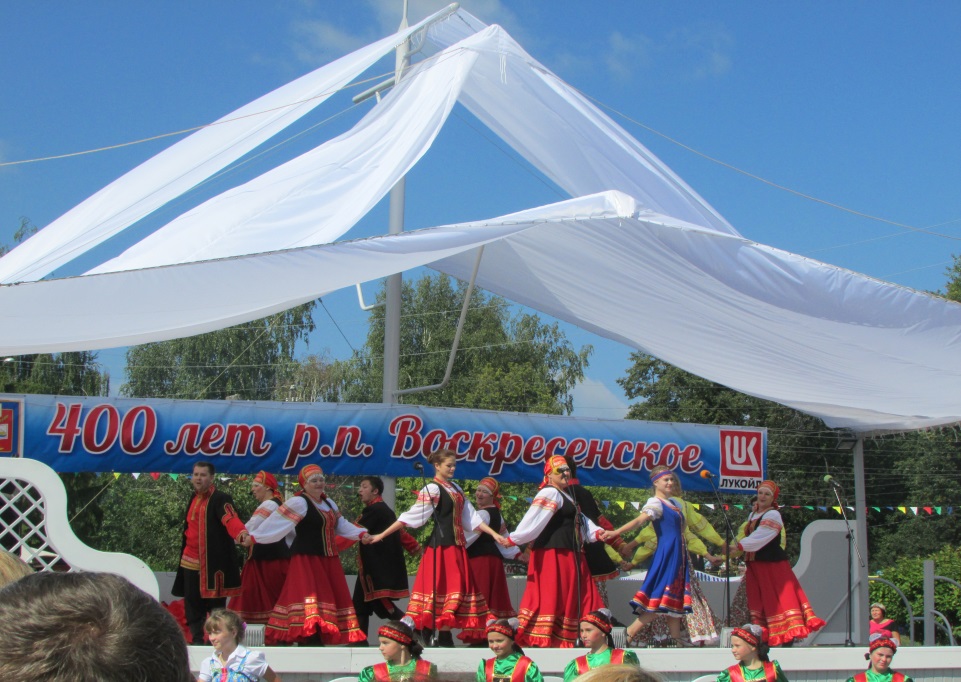 Среднемесячная заработная плата 16 100 руб.
Инвестиции в основной капитал в действующих ценах 205,1 млн. руб.
Муниципальные образования - 12
Муниципальные учреждения-28
(казенные - 26, бюджетные - 2)
Какова динамика прогнозных показателей
 социально - экономического развития района
Объем отгруженных товаров собственного производства, выполненных работ (услуг), млн. руб.
Объем отгруженных товаров собственного производства, выполненных работ (услуг) в расчете на 1 жителя, тыс. руб.
Фонд оплаты труда, 
млн. руб.
Объем розничного товарооборота, млн. руб.
Какова динамика прогнозных показателей 
социально - экономического развития района
Численность населения, человек
Среднемесячная зарплата, рублей
Индекс потребительских цен, %
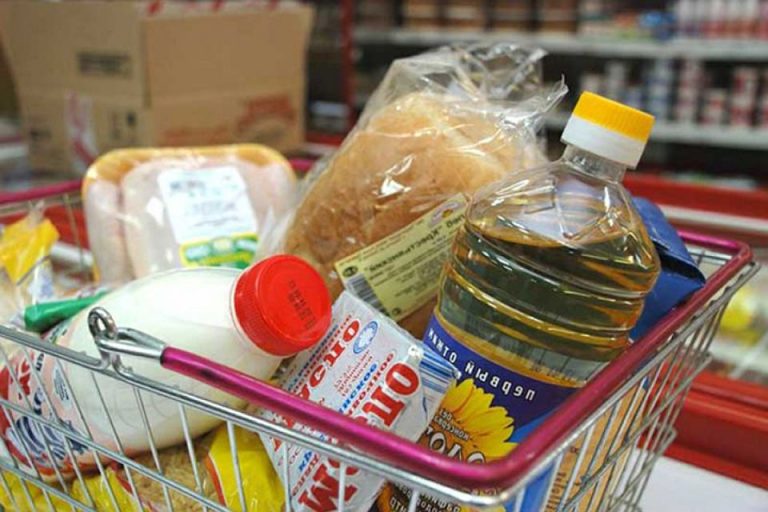 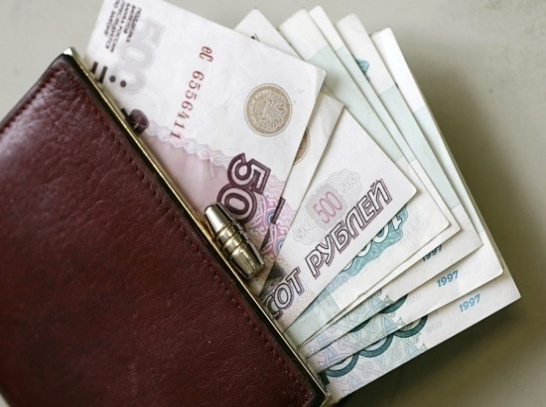 Сколько доходов поступает в консолидированный бюджет района
600,3
596,7
в млн. рублей
577,1
178,4
188,0
170,6
Первоначальный план 
2017 года
Прогноз на 2018 год
Прогноз на 2019 год
Прогноз на 2020 год
2017 год
29 320
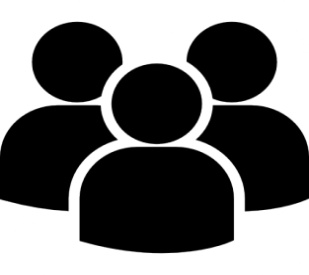 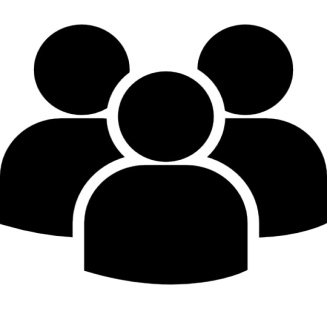 2019 год
30 790
Доходы на душу населения, 
рублей
 на 1 жителя в год
2018 год
30 750
2020 год
32 640
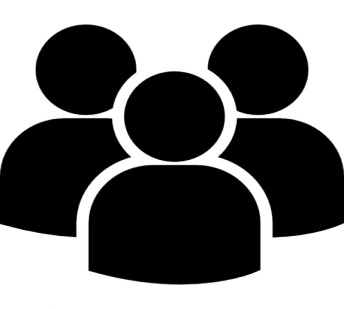 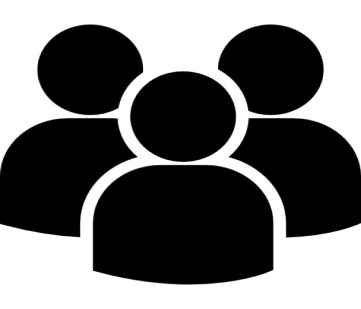 Как зачисляются налоги на территории района
ОСНОВНЫЕ  ПАРАМЕТРЫ  РАЙОННОГО  БЮДЖЕТА
(тыс.рублей)
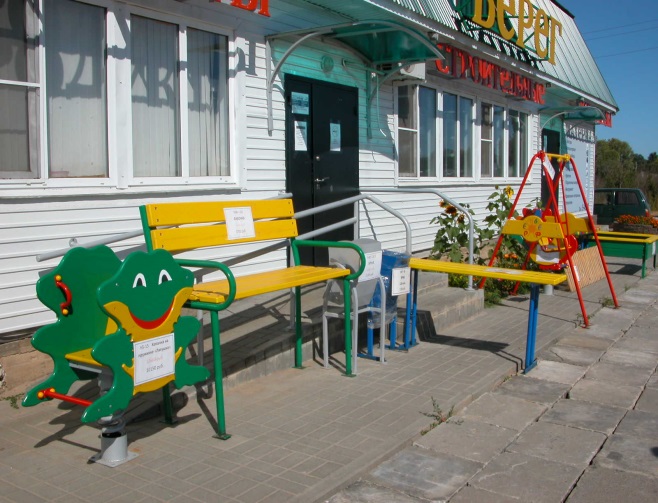 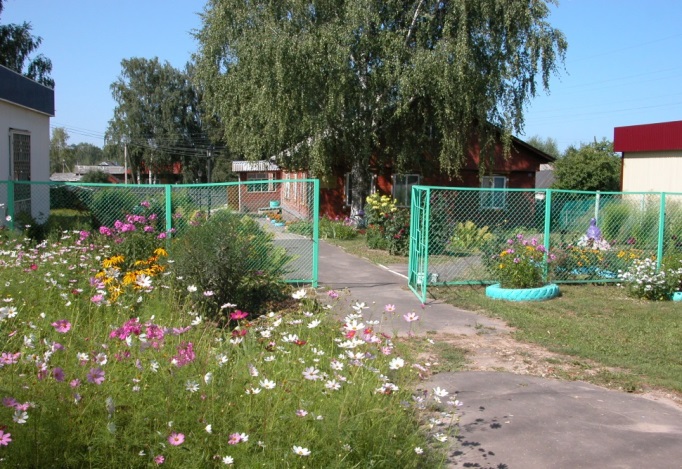 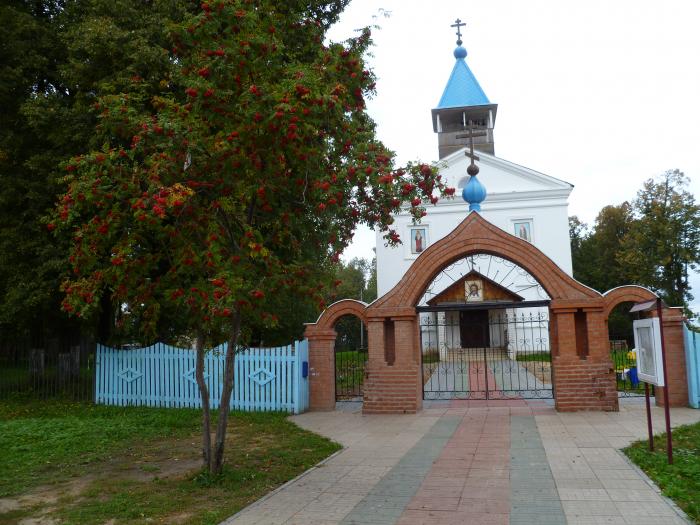 Из каких поступлений формируются доходы 
районного  бюджета в 2018- 2020 годах
4,6%
21,1%
19,7%
Прогноз на 2019 год
Прогноз на 2018 год
Какие основные налоговые и неналоговые доходы поступят в районный бюджет в 2018-2020 годах
млн.рублей
Какую помощь из областного бюджета получает Воскресенский район
млн.рублей
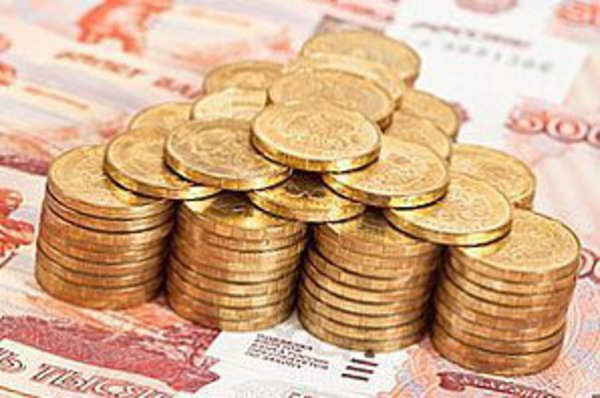 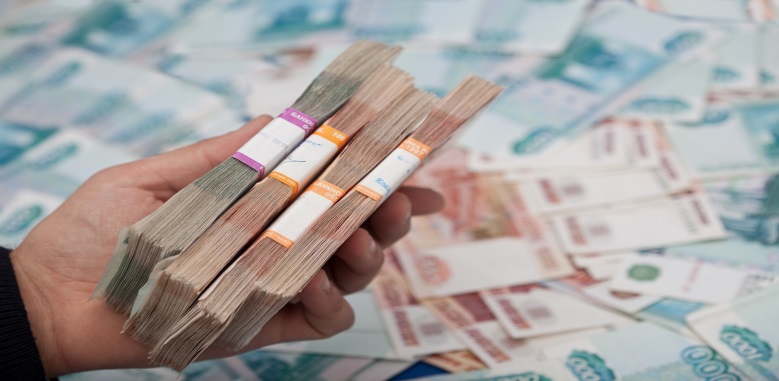 Основные подходы к формированию бюджета


          Расходы на оплату труда рассчитаны с учетом 
изменений показателей «дорожных карт»
 и введением режима экономии
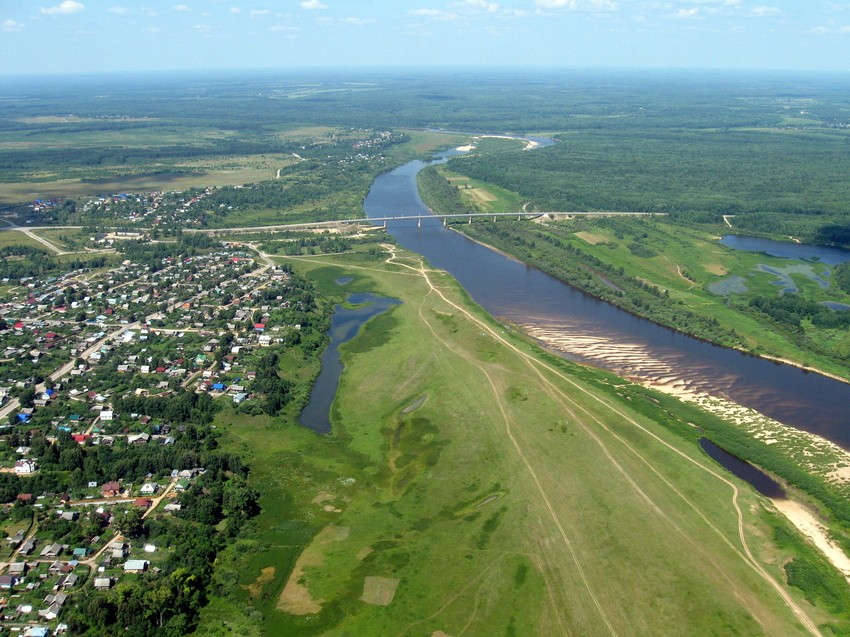 Индексация заработной платы по категориям, не входящим в Указы Президента РФ, доведение до установленного уровня МРОТ по низкооплачиваемым  категориям работников
Расходы районного бюджета на 2018 год и на плановый период 2019 и 2020 годов
Начиная с 2018 года  формирование бюджета 
на 3 года
Обеспечение софинансирования за счет средств районного бюджета участия в областных программах
Как распределены расходы районного бюджета 
на 2018-2020 годы по отраслям
Образование
Культура
Что включают в себя отрасли социальной сферы
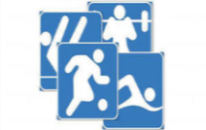 Физическая культура и спорт
Социальная политика
Как изменяются расходы по отраслям социальной сферы
тыс. рублей
Сведения о расходах районного бюджета по
разделам и подразделам бюджетной классификации
тыс. рублей
ПРОГРАММНЫЕ   И   НЕПРОГРАММНЫЕ   РАСХОДЫ РАЙОННОГО   БЮДЖЕТА
Программные расходы
распределены исходя из необходимости достижения запланированных индикаторов и конечных результатов по муниципальным программам Воскресенского района 
(в 2018 году по 18 муниципальным программам)

Непрограммые расходы
расходы не вошедшие в мероприятия муниципальных программ
Всего расходов на 2018 год- 562,5 млн.рублей:
программные расходы – 
531,3 млн.рублей
непрограммные расходы –
31,2 млн.рублей
Всего расходов на 2020 год- 577,7 млн.рублей:
программные расходы – 
547,2 млн.рублей
непрограммные расходы –
30,5 млн.рублей
Всего расходов на 2019 год- 549,1 млн.рублей:
программные расходы – 
519,7 млн.рублей
непрограммные расходы –
29,4 млн.рублей
Какие муниципальные программы будут финансироваться
 в 2018 году
тыс.рублей
Как изменится финансирование муниципальных программ в 2018-2020 годах
тыс. рублей
Как изменится финансирование муниципальных программ в 2018-2020 годах
тыс. рублей
Муниципальная программа «Развитие образования Воскресенского муниципального района Нижегородской области» на 2018-2020 годы
Утверждена:
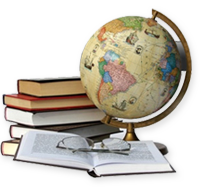 Постановлением администрации Воскресенского муниципального района от 20.11.2017 № 1284 «Об утверждении муниципальной программы «Развитие образования Воскресенского муниципального района Нижегородской области» на 2018-2020 годы
Цель программы:
Обеспечение доступности качественного образования, отвечающего требованиям инновационного развития экономики района и региона, современным
потребностям социума и каждого гражданина
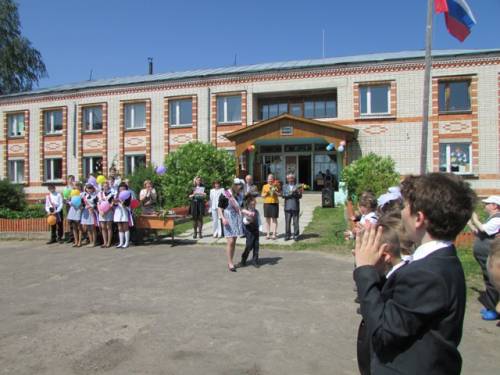 Целевая группа программы:
Дети дошкольного возраста - 774 чел.
Учащиеся общеобразовательных учреждений -  1754 чел.
Обучающиеся учреждений дополнительного образования – 1517 чел.
Работники образовательных учреждений района
Запланировано средств по программе:
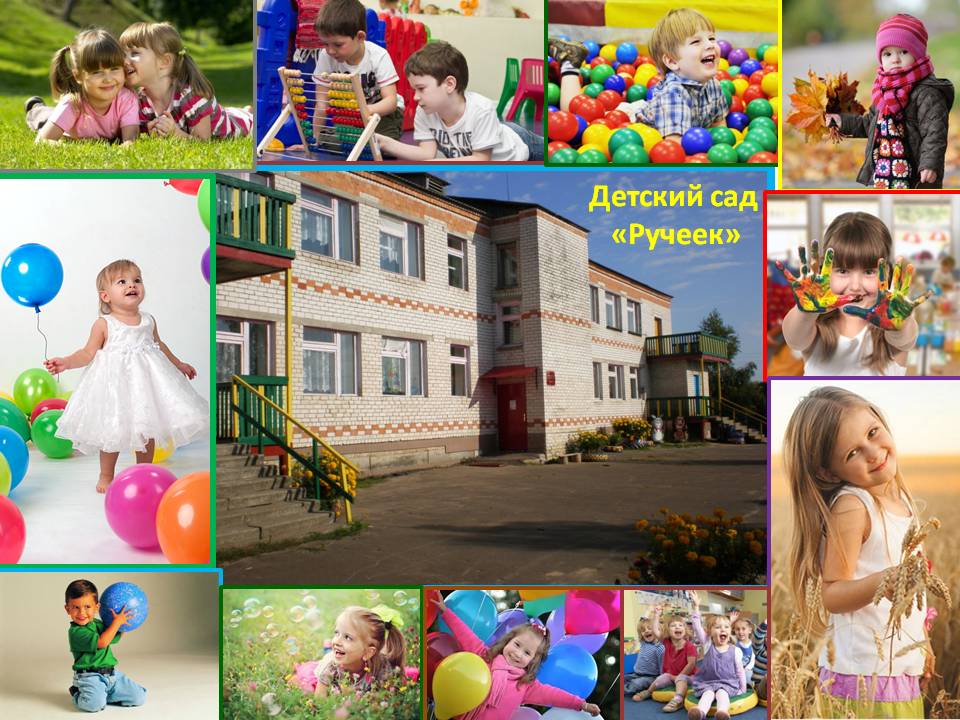 2018 год      329,7 млн. рублей
2019 год       336,0 млн. рублей
2020 год      341,4  млн. рублей
Муниципальная программа «Развитие образования Воскресенского муниципального района Нижегородской области» на 2018-2020 годы
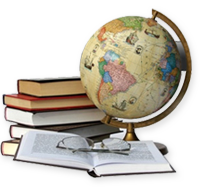 (тыс.рублей)
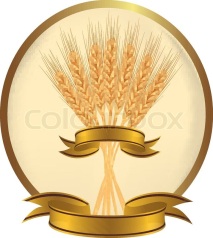 Муниципальная программа «Развитие агропромышленного комплекса Воскресенского муниципального района Нижегородской области»
Утверждена:
Постановлением администрации Воскресенского
муниципального района от 29.12.2014 № 1805
 «Об утверждении муниципальной программы «Развитие агропромышленного комплекса Воскресенского муниципального района Нижегородской области»
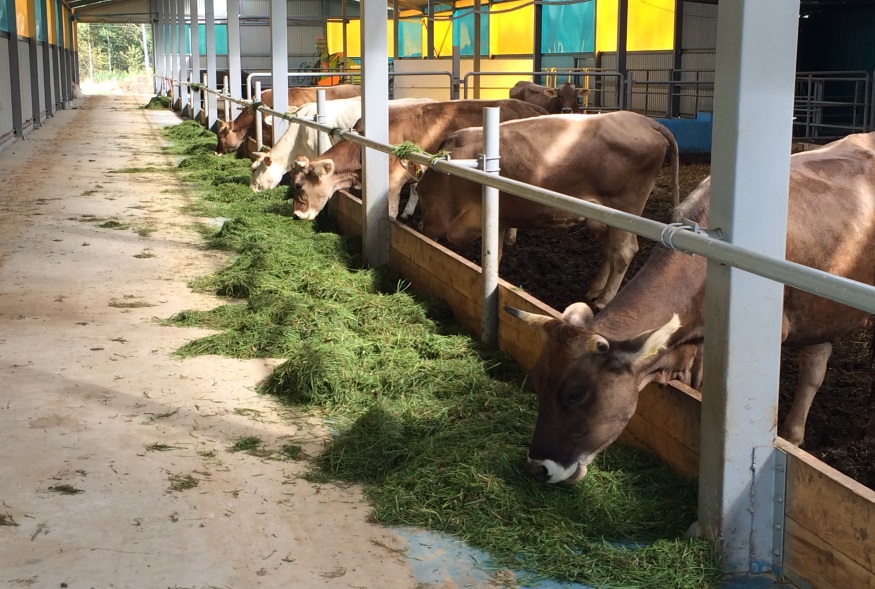 Цели программы:
   Содействие развитию агропромышленного комплекса 
Воскресенского муниципального района как одной из важных 
отраслей экономики, обеспечивающей население 
продовольствием и занятость на селе;
   обеспечение эпизоотического благополучия 
Воскресенского
муниципального района
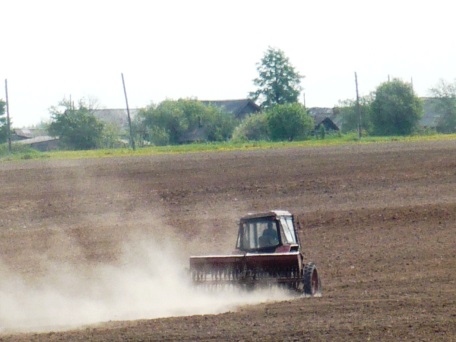 Запланировано средств по программе:
2018 год      7,7 млн. рублей
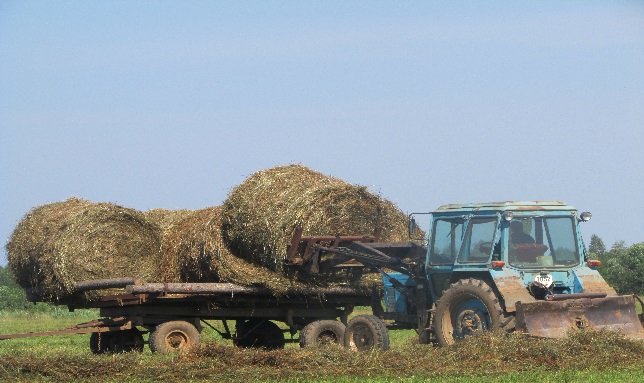 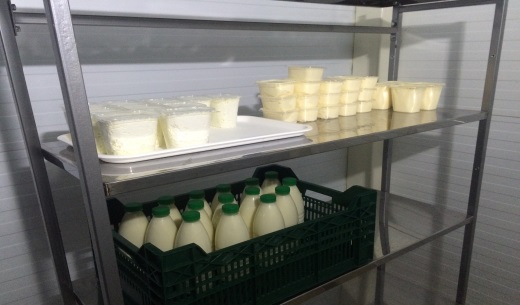 2019 год       7,3 млн. рублей
2020 год      10,8  млн. рублей
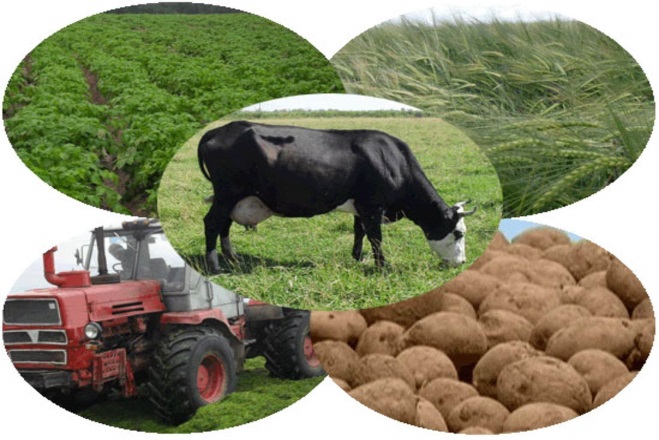 Муниципальная программа «Развитие агропромышленного комплекса Воскресенского муниципального района Нижегородской области»
(тыс.рублей)
Муниципальная программа «Управление муниципальными финансами и муниципальным долгом Воскресенского муниципального района Нижегородской области» на 2018-2020 годы
Утверждена:
Постановлением администрации Воскресенского муниципального района
от 20.11.2017 № 1270 «Об утверждении муниципальной программы «Управление муниципальными финансами и муниципальным долгом Воскресенского муниципального района Нижегородской области» 
на 2018-2020 годы
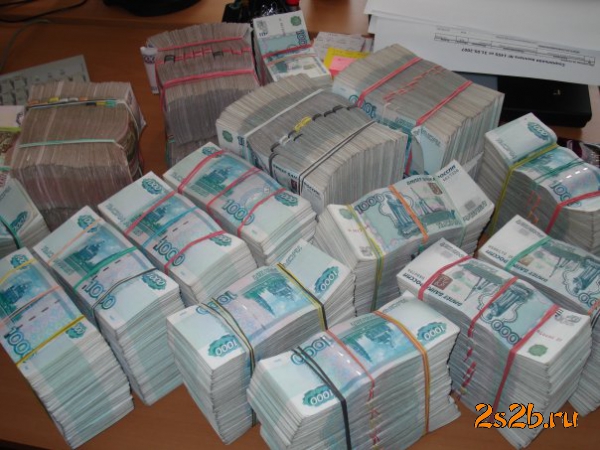 Цель программы:
Обеспечение сбалансированности и устойчивости бюджета Воскресенского муниципального района, повышение эффективности и качества управления муниципальными финансами Воскресенского муниципального района.
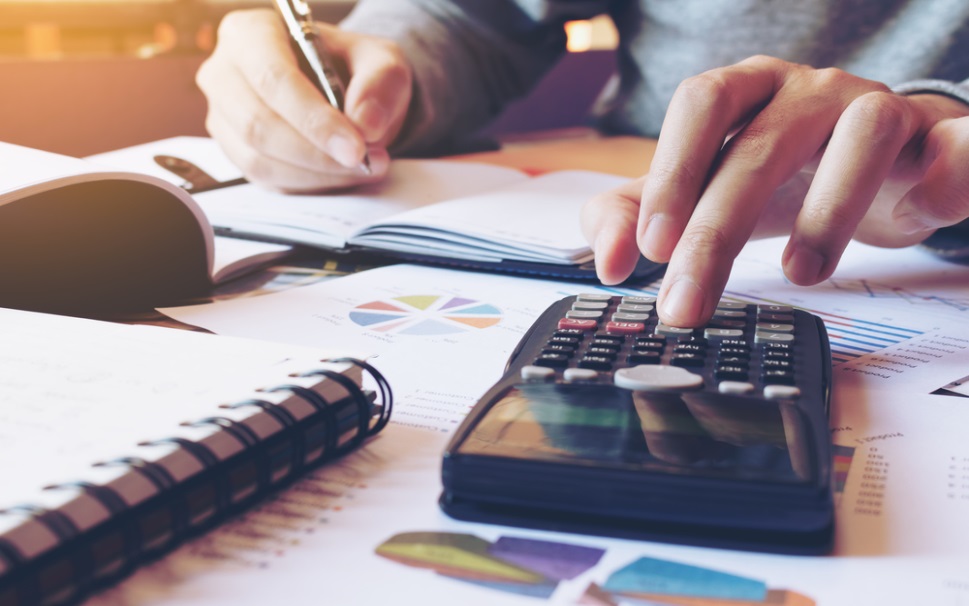 Запланировано средств по программе:
2018 год      69,2 млн. рублей
2019 год       73,0 млн. рублей
2020 год      76,4  млн. рублей
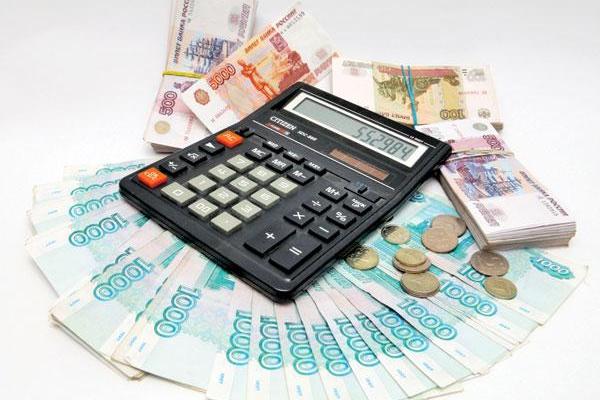 Муниципальная программа «Управление муниципальными финансами и муниципальным долгом Воскресенского муниципального района Нижегородской области» на 2018-2020 годы
(тыс.рублей)
Финансовая помощь бюджетам поселений на исполнение собственных полномочий 
(в рамках муниципальной программы "Управление муниципальными финансами и муниципальным долгом Воскресенского муниципального района Нижегородской области" на 2018-2020 годы)
Структура финансовой помощи

В 2018 году- 56367,6 тыс.рублей	В 2019 году – 59695,1 тыс.рублей	В 2020 году – 62603,4 тыс.рублей
44 124,2 (78,3%)
Иные межбюджетные трансферты на  поддержку мер по обеспечению сбалансированности бюджетов поселений
Дотации на выравнивание бюджетной
обеспеченности  поселений
Муниципальная программа «Развитие культуры, молодежной политики и спорта Воскресенского муниципального района Нижегородской области» 
на 2018-2020 годы
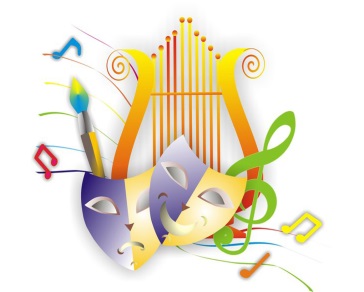 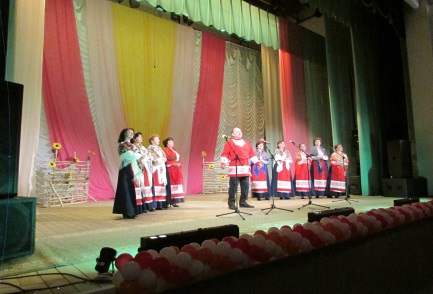 Утверждена:
Постановлением администрации Воскресенского муниципального района от 20.11.2017 № 1288 «Об утверждении муниципальной программы «Развитие культуры, молодежной политики и спорта Воскресенского муниципального района Нижегородской области» на 2018-2020 годы
В 2018 году в рамках подпрограммы "Развитие культуры в Воскресенском муниципальном районе" выделено средств на развитие библиотечного дела- 20000,6 тыс. рублей, развитие дополнительного образования в сфере культуры-7053,1 тыс. рублей, на развитие музейного дела – 19221,4 тыс. рублей, на развитие культурно-досуговой деятельности- 14960,7 тыс. рублей.
Цели программы:
Сохранение и развитие качественного дополнительного образования в сфере культуры на территории Воскресенского района;
Создание условий и возможностей для повышения роли культуры в воспитании и просвещении населения Воскресенского района в ее лучших традициях и достижениях;
Сохранение культурного наследия района и единого культурно-информационного пространства;
Модернизация и укрепление материально – технической базы учреждений культуры и создание условий для расширения доступности услуг культуры в Воскресенском районе;
Создание системы мер по воспитанию молодого поколения в духе нравственности, приверженности интересов общества и его традиционным ценностям
Запланировано средств по программе:
2018 год      64,8 млн. рублей
2019 год       67,5 млн. рублей
2020 год      70,1  млн. рублей
Муниципальная программа «Развитие культуры, молодежной политики и спорта Воскресенского муниципального района Нижегородской области» на 2018-2020 годы
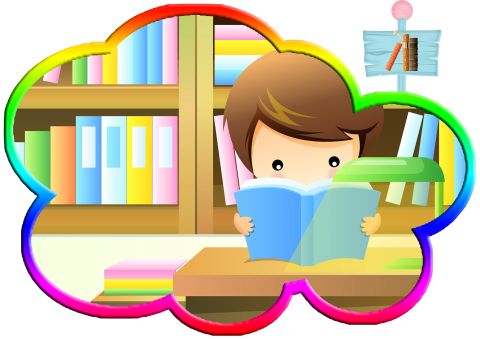 (тыс.рублей)
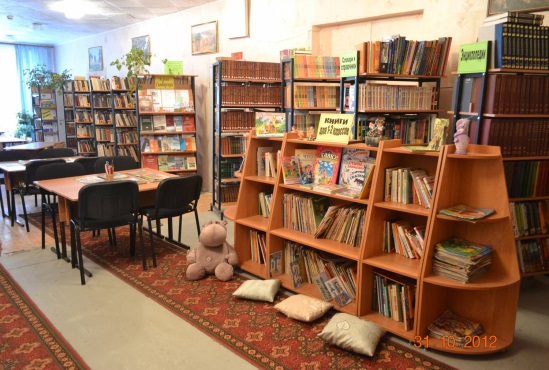 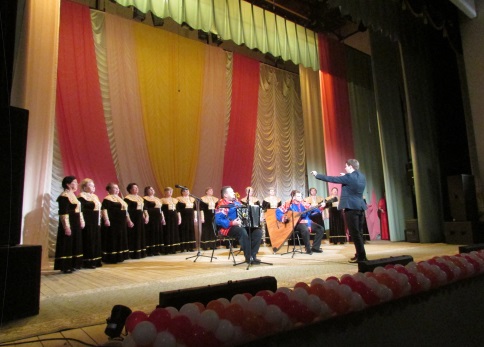 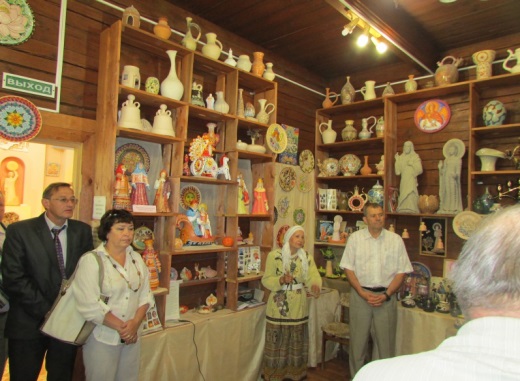 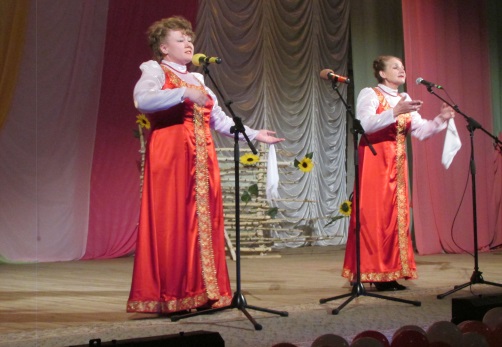 Муниципальная программа «Адресная инвестиционная программа Воскресенского муниципального района Нижегородской области» на 2018-2020 годы
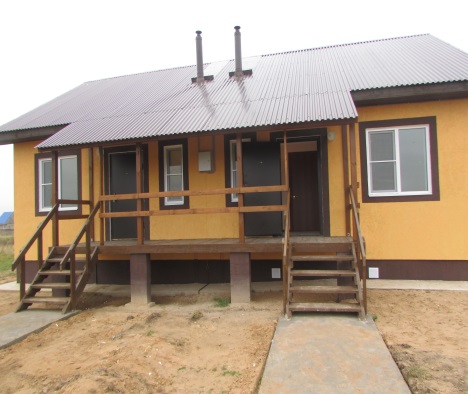 Утверждена:
Постановлением администрации Воскресенского
муниципального района от 20.11.2017 № 1283
 «Об утверждении муниципальной программы «Адресная инвестиционная программа Воскресенского муниципального района Нижегородской области» на 2018-2020 годы
Цель программы:
   Развитие социальной и инженерной инфраструктуры населённых
пунктов для повышения качества жизни населения    Воскресенского района
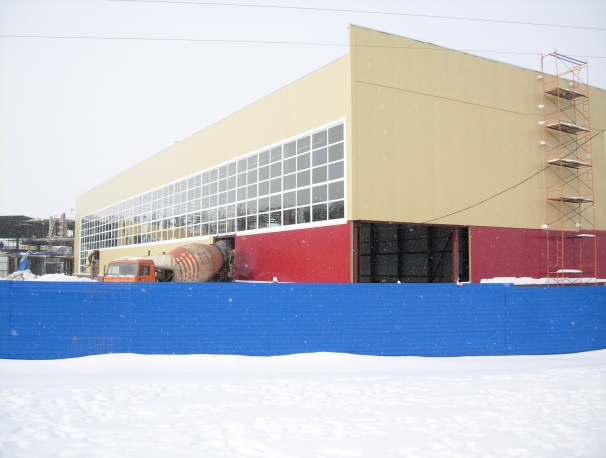 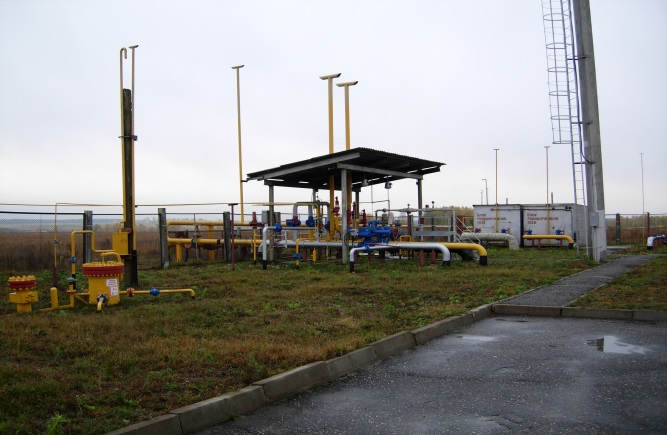 Запланировано средств по программе:
2018 год      36,0 млн. рублей
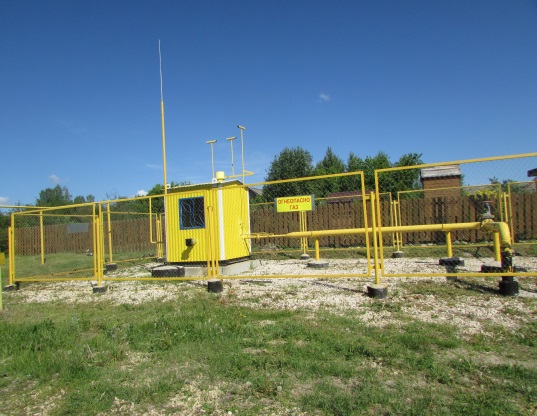 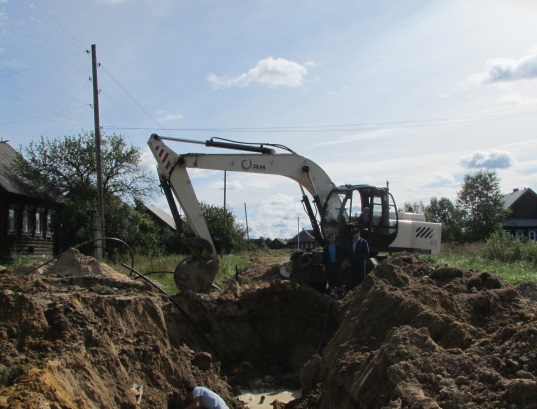 2019 год       15,0 млн. рублей
2020 год      27,3  млн. рублей
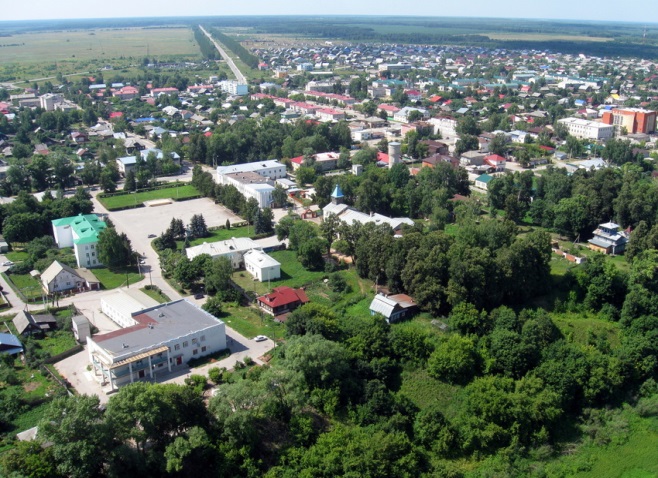 Муниципальная программа «Адресная инвестиционная программа Воскресенского муниципального района Нижегородской области»
 на 2018-2020 годы
Основные направления расходов по программе в 2018 году: 

На выполнение государственных обязательств по обеспечению
жильём отдельных категорий граждан, установленных законодатель-
ством Нижегородской области в сумме 10 032,2 тыс. рублей, в том числе:
- расходы на обеспечение жильем отдельных категорий граждан, установленных Федеральным законом от 12 января 1995 года N 5-ФЗ "О ветеранах", в соответствии с Указом Президента Российской Федерации от 7 мая 2008 года N 714 "Об обеспечении жильем ветеранов Великой Отечественной войны 1941 - 1945 годов" за счёт средств федерального бюджета в сумме – 1 558,8 тыс. рублей;
- расходы на обеспечение жильем отдельных категорий граждан, установленным федеральными законами от 12 января 1995 года №5-ФЗ "О ветеранах и от 24 ноября 1995 года №181-ФЗ "О социальной защите инвалидов в Российской Федерации" за счет федерального бюджета в сумме – 779,4 тыс. рублей; 
- расходы на обеспечение детей-сирот и детей, оставшихся без попечения родителей, лиц из числа детей-сирот и детей, оставшихся без попечения родителей, жилыми помещениями:
 -за счет средств федерального бюджета - 3847,0 тыс. рублей;
- за счет областного бюджета – 3847,0 тыс. рублей.

2) На строительство объектов газоснабжения и разработку ПИР в сумме 14581,7 тыс. рублей, в том числе:
-на расширение газораспределительной сети р.п. Воскресенское Нижегородской области "Газопровод высокого давления 2 категории и низкого давления п. Калиниха ул. Ручина, Кооперативная, Папанина д. Задворка ШРП № 13,14,15 2 этап – за счет субсидии из областного бюджета – 11 665,4 тыс. рублей ; за счет местного бюджета – 2 916,3 тыс. рублей (софинансирование с областным бюджетом).
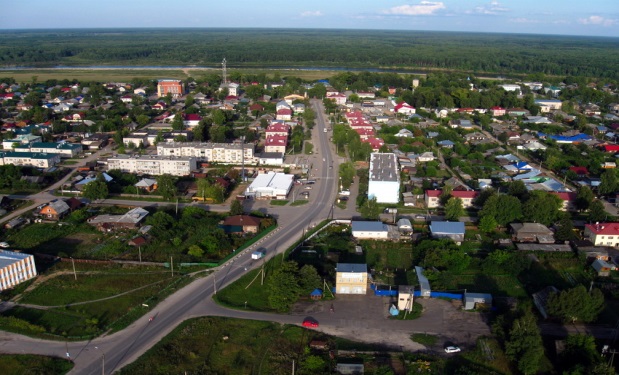 Муниципальная программа «Адресная инвестиционная программа Воскресенского муниципального района Нижегородской области» на 2018-2020 годы
3) На обеспечение технического обслуживания газопроводов – 1 660,0 тыс. рублей   за счет местного бюджета.
4) На реализацию адресной инвестиционной программы Нижегородской области на 2017-2019 годы по государственной программе «Охрана окружающей среды Нижегородской области» - 2 370,6 тыс. рублей, в том числе за счет:
- субсидии из областного бюджета на разработку проектно-сметной документации по объекту "Берегоукрепление р.Уста в районе д.Большие Отары" в сумме 1 185,3 тыс. рублей;
- средств софинансирования районного бюджета- 1 185,3 тыс. рублей.

5) На реализацию постановления Правительства Нижегородской области от 1 сентября 2017г. №651 "Об утверждении государственной программы "Формирование современной городской среды на территории Нижегородской области на 2018-2022 годы"- 2 964,4 тыс. рублей, в том числе за счет:
- субсидии из федерального бюджета - 1 657,9 тыс. рублей;
- субсидии из областного бюджета -         582,5 тыс. рублей;
- за счет средств местного бюджета -       724,0 тыс. рублей.

6) На обеспечение территорий документами территориального планирования и реализации архитектурной деятельности за счет местного бюджета - 299,0 тыс.рублей.

7) На предоставление социальных выплат на возмещение части процентной ставки по кредитам, полученным гражданами на газификацию жилья -50,0 тыс.рублей, в том числе за счет:
- субсидии из областного бюджета – 25,0 тыс.рублей;
- средств местного бюджета - 25,0 тыс.рублей.
Структура муниципального долга Воскресенского муниципального района
в рублях
Предельный объем муниципального долга  Воскресенского муниципального района 
на 2018 год  утвержден в сумме 22 442 283 рубля (что соответствует требованиям БК РФ)

Верхний предел  муниципального долга  Воскресенского муниципального района на 01.01.2019 года утвержден в сумме 3 250 320 рублей (что соответствует требованиям БК РФ)

Объем расходов на обслуживание муниципального долга  в 2018 году – 3 300 рублей
ОБ  УПРАВЛЕНИИ ФИНАНСОВ
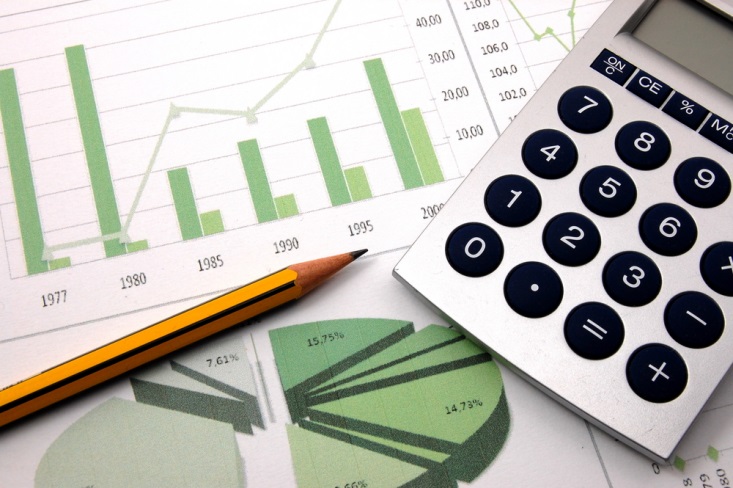 Разработчиком презентации «Бюджет для граждан» является управление  финансов администрации Воскресенского муниципального района.

       Основные задачи управления финансов:
Составление проекта бюджета на очередной финансовый год и плановый период;
Организация исполнения бюджета;
Организация финансового контроля за исполнением бюджета
ОТКРЫТЫЕ     МУНИЦИПАЛЬНЫЕ
 ИНФОРМАЦИОННЫЕ    РЕСУРСЫ
Администрация Воскресенского района
     http://voskresenskoe-adm.ru
   Интернет портал государственных и муниципальных услуг 
     http://gosuslugi.ru  
    Официальный сайт единой информационной системы в сфере закупок
     http://zakupki.gov.ru
     Официальный сайт для размещения информации о государственных и муниципальных учреждениях 
      http://bus.gov.ru
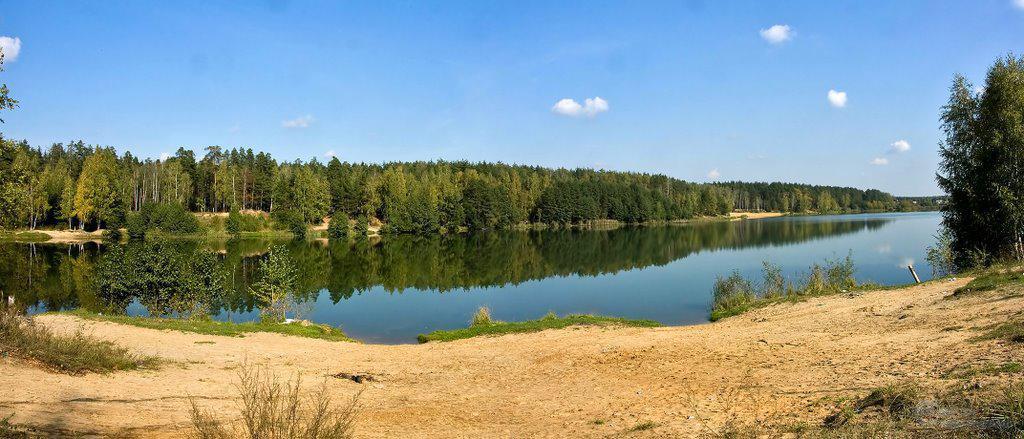